Building Buy In
Amanda Norton, MSW 
Improvement Advisor
“The part of the diffusion curve from about 10 percent to 20 percent adoption is the heart of the diffusion process. After that point, it is often impossible to stop the further diffusion of a new idea, even if one wished to do so.” 
 		         

E.M. Rogers, Diffusion of Innovations (1995
Adoption of Ideas
34%
34%
13.5%
16%
2.5%
Early 
Adopters
Early 
Majority
Late 
Majority
Laggards
Innovators
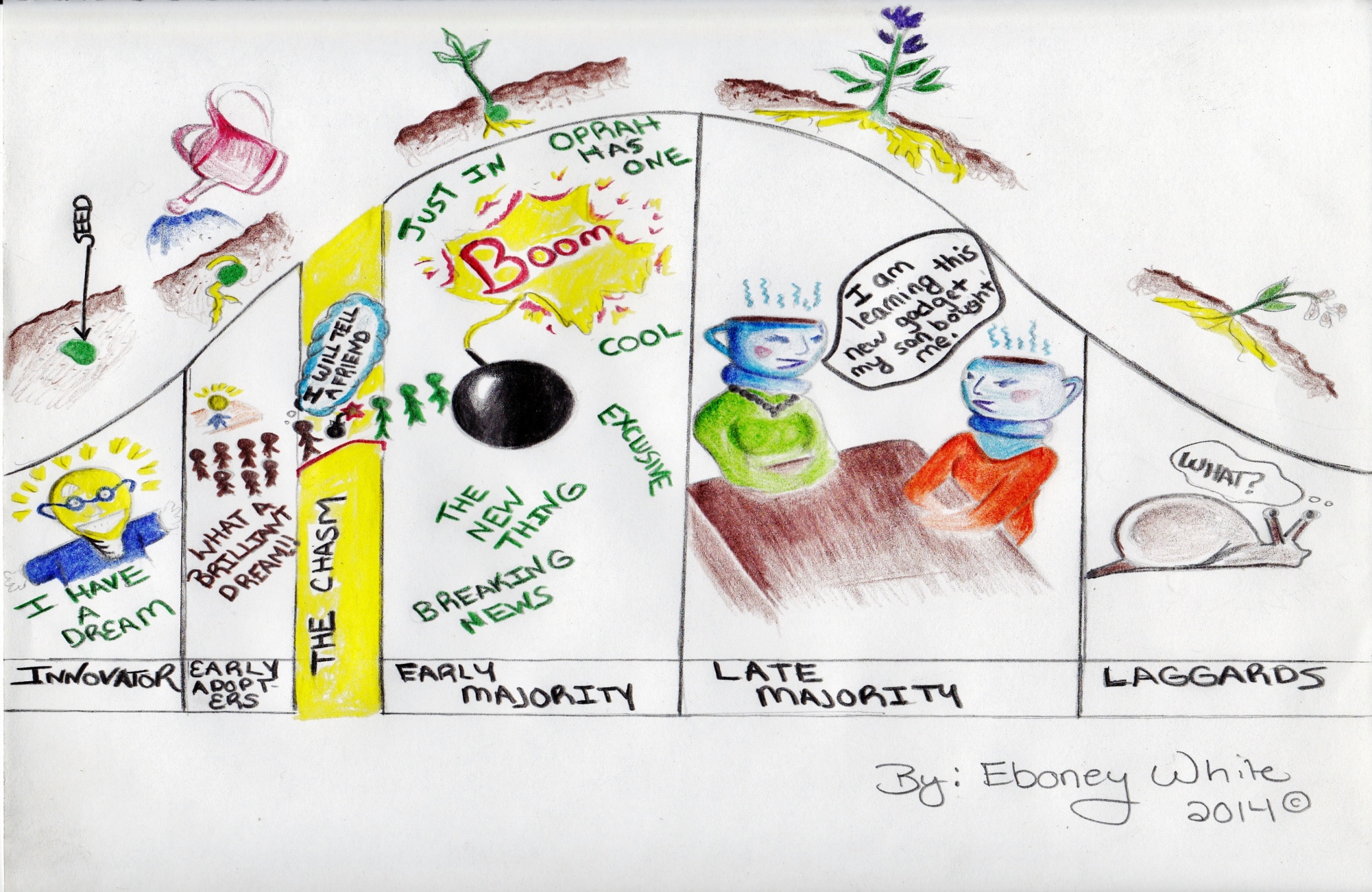 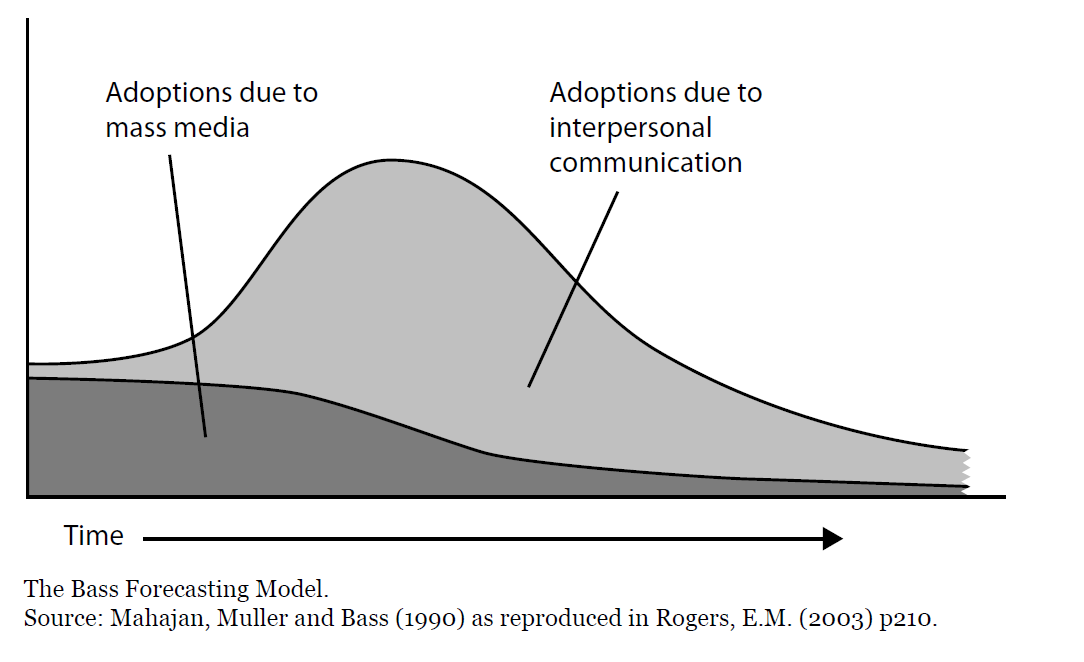 Ways to Communicate
SHARE
INFORMATION
SHAPE 
BEHAVIOUR
General
Publications
flyers
newsletters
videos
articles
posters
Personal
Touch
letters
cards
postcards
Interactive
Activities
telephone
email
visits
seminars
learning sets
modeling
Public
Events
Road shows
Fairs
Conferences
Exhibitions
Mass meetings
Face-to-face
one-to-one
mentoring
seconding
shadowing
(C) 2001, Sarah W. Fraser
Adapted from Ashkenas, 1995
[Speaker Notes: -ones to right make them actually chg behaviors (collaboration fit here)  people don’t chg behavior based on newsletters]
“People don’t buy what you do, they buy why you do it.” -Simon Sinek
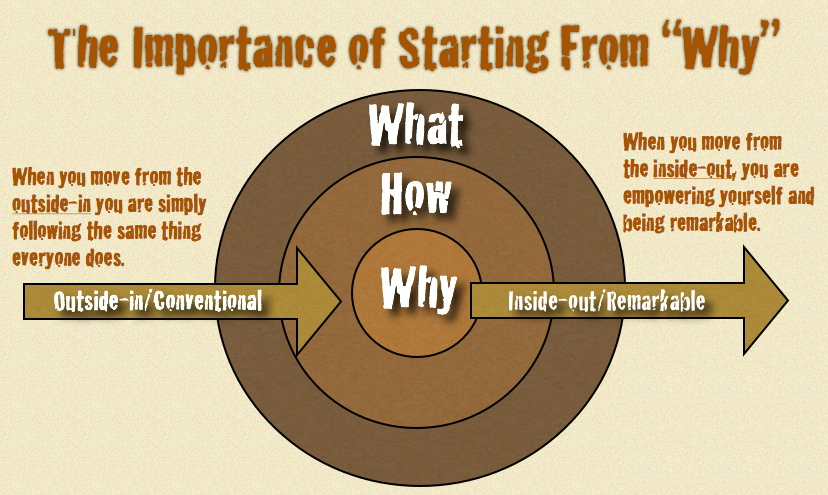 “How Great Leaders Inspire Action” – Simon Sinek
Roger’s Attributes of the Change that Affect the Rate of Adoption
Relative Advantage
How improved an innovation is over the previous way of doing things.
Simplicity
If the innovation is perceived as complicated or difficult to use, an individual is unlikely to adopt it.
Compatibility
The degree to which an innovation is perceived as being consistent with the values  and needs of the potential adopters
[Speaker Notes: -Want you to take your change and evaluate it based on these 5 attributes
-all from decision makers point of view (if Dr. be nice if always how is for pt- reality for all of us is what it will mean for ME)
-compatibility—hard—chronic care requires Dr. to make pt they didn’t see- haven’t for 6 mo the priority rather than the person we gave great care to today—big value dif
-compatibility-cell hone-would we adopt if could only call other cell phones
-testability-car-ask for test drive, salesman says, sorry, you either buy it or not! What would you think of that.  Care plan-I’d like to test it out
Observability-visits, use data to observe change]
Roger’s Attributes of the Change that Affect the Rate of Adoption
Trialability
How easily an innovation may be experimented.  If a user is able to test an innovation, the individual will be more likely to adopt it.
Observability
The extent that an innovation is visible to others.
[Speaker Notes: -Want you to take your change and evaluate it based on these 5 attributes
-all from decision makers point of view (if Dr. be nice if always how is for pt- reality for all of us is what it will mean for ME)
-compatibility—hard—chronic care requires Dr. to make pt they didn’t see- haven’t for 6 mo the priority rather than the person we gave great care to today—big value dif
-compatibility-cell hone-would we adopt if could only call other cell phones
-testability-car-ask for test drive, salesman says, sorry, you either buy it or not! What would you think of that.  Care plan-I’d like to test it out
Observability-visits, use data to observe change]
Staff and Clinic
Relative Advantage

Simplicity

Compatibility

Trialability

Observability
Patients and Families
One common question
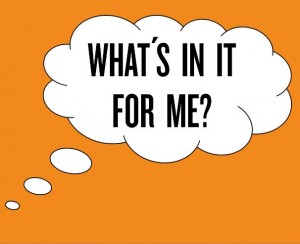 http://www.insidetwocircles.com/2013/10/10/whatsinitforme/
Building Perceived Value
Change behavior
Change their lifestyle
Change their job duties
Commit to new routines 
Deal with past relationships
Have new conversations with providers/partners
Spread the news

WHY SHOULD THEY…
What might it look like
Inertia
Default = Do nothing
Alternatives
Good Enough
Risk of Trying
http://www.forbes.com/sites/michaelskok/2013/06/14/4-steps-to-building-a-compelling-value-proposition/
Questions
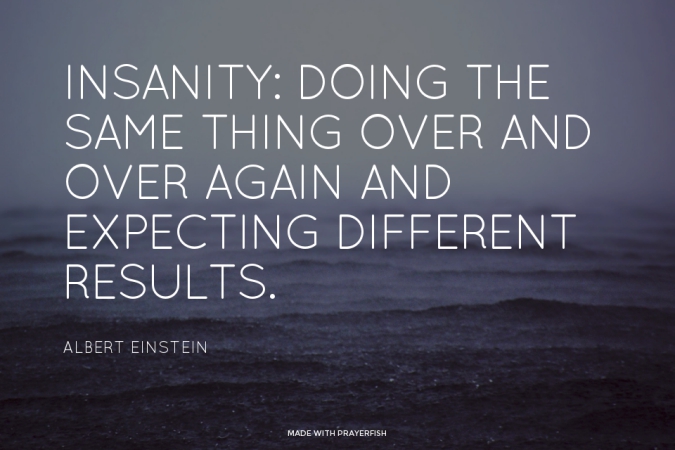